Doa Penjagaan Misi
Allah Bapa, terima kasih untuk memakai Paderi dan Ibu Nguang Ung Soon, yang menjadi misionari di UK, untuk memimpin dua pasukan misi jangka pendek dari Gereja Epsom ke Turki dan Nepal tahun ini. 26 jemaat telah merasai khabar baik tentang kasih Tuhan bagi seluruh dunia melalui misi jangka pendek ini. Mereka
1/3
Doa Penjagaan Misi
juga memahami hati Tuhan untuk misi lintas budaya. Kami mohon Roh Kudus terus bekerja di dalam hati jemaat Epsom untuk memberitakan Injil dengan penuh semangat baik secara tempatan di UK ataupun di luar negera, agar beberapa orang akan rela menjadi hamba Tuhan sepenuh masa dan misionari jangka
2/3
Doa Penjagaan Misi
panjang. Kami mohon Roh Kudus terus memenuhi Paderi dan Ibu Nguang Ung Soon agar menjadi alat yang sungguh berharga bagi Kerajaan Allah. Dalam nama Tuhan Yesus Kristus, Amin.
3/3
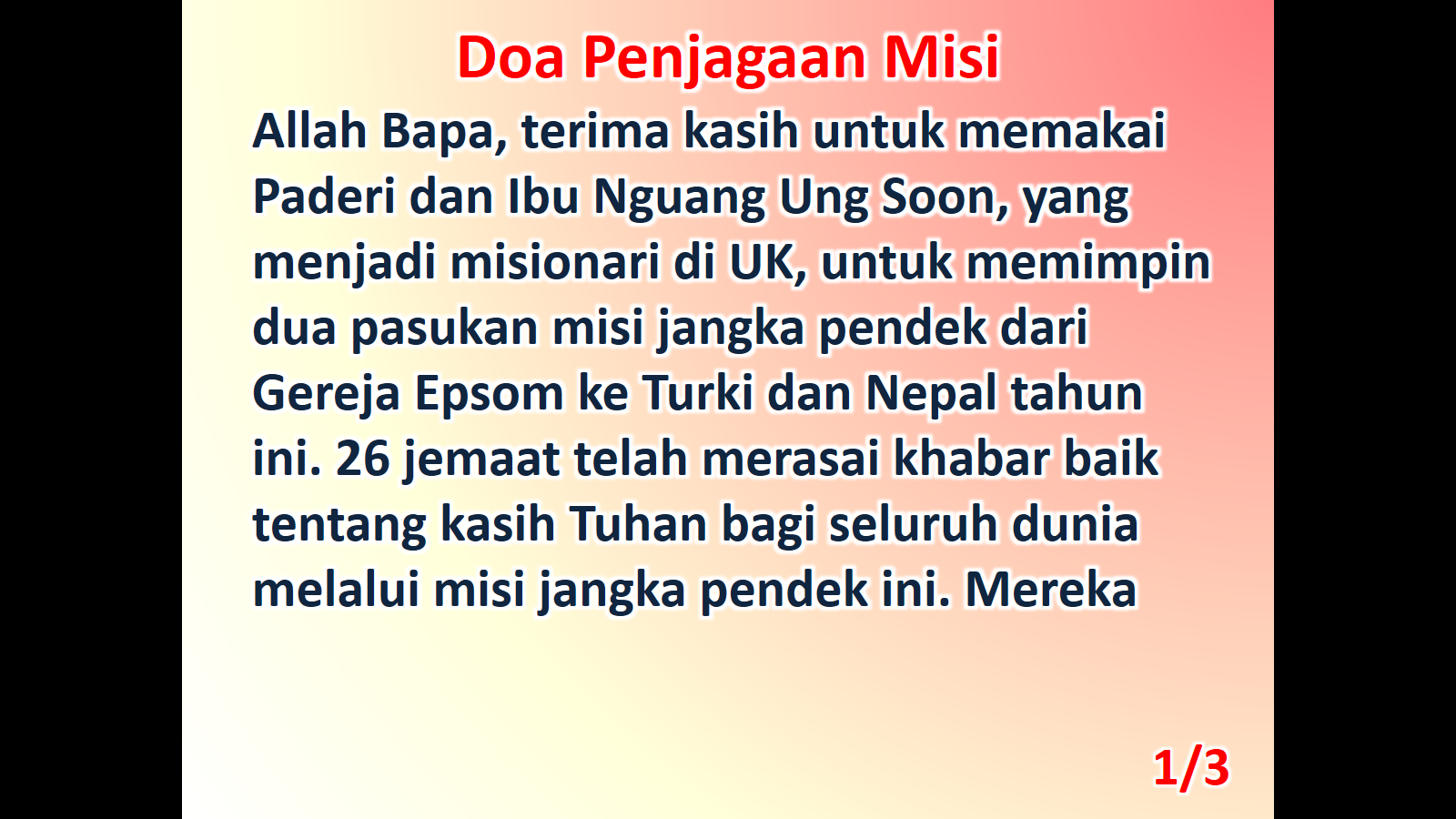 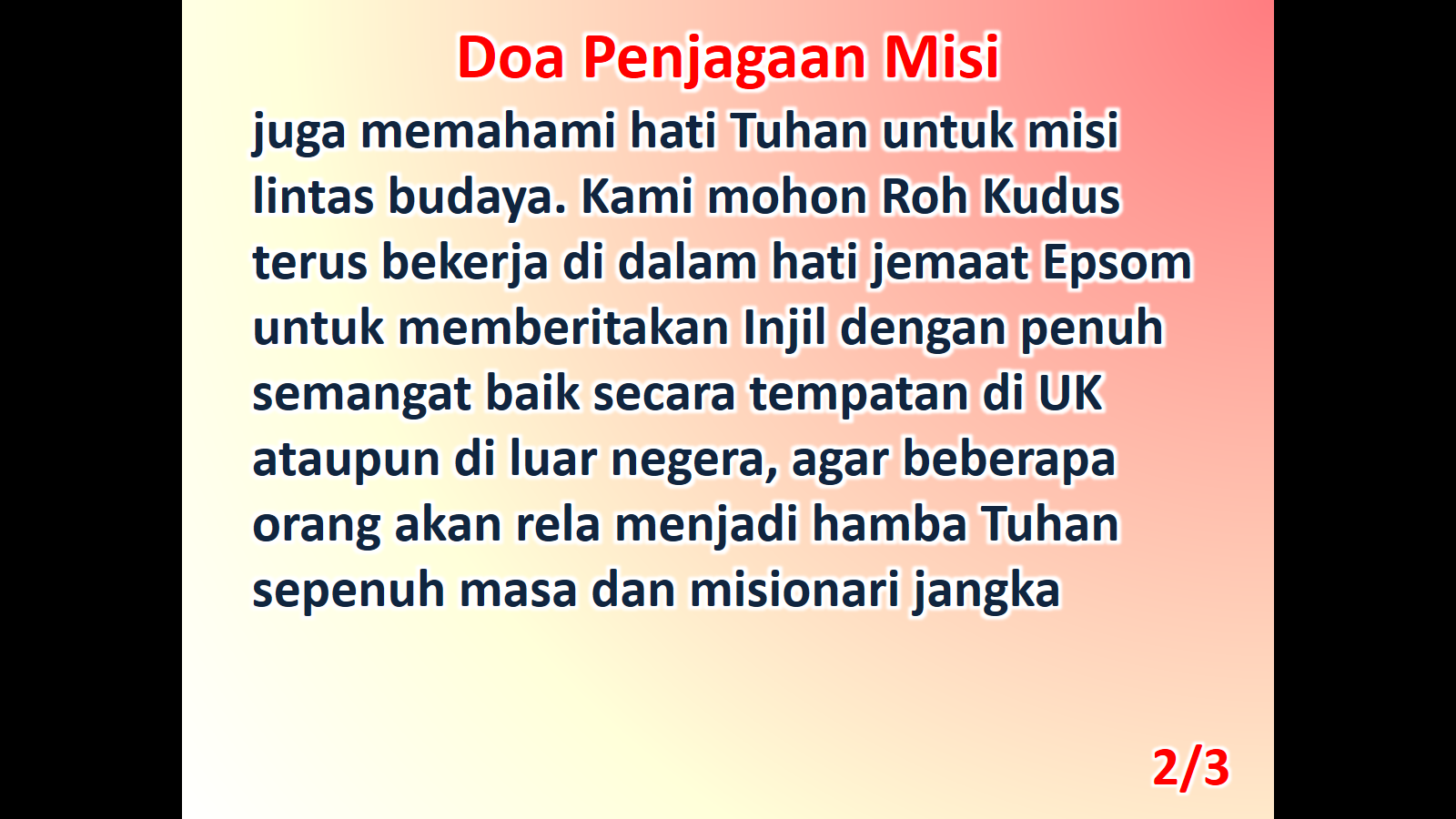 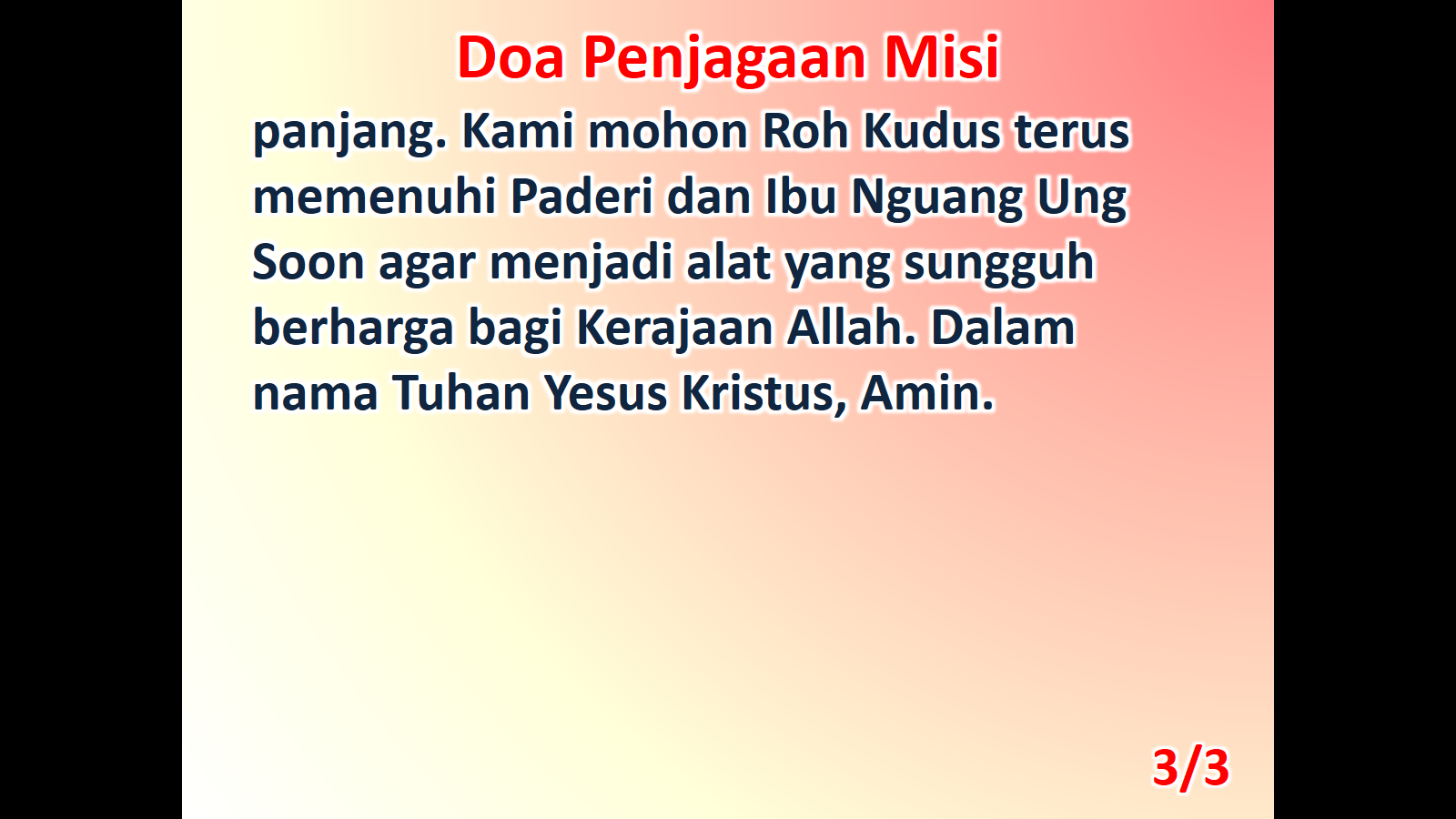